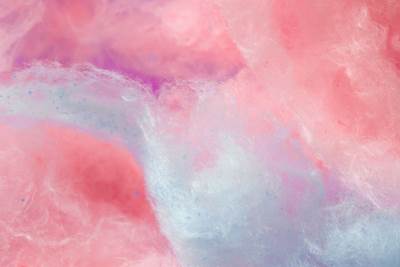 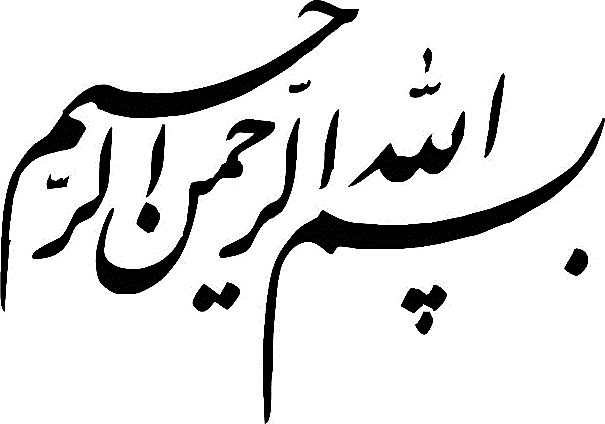 جایگاه فناوری‌ تولید هیدروژن در اقتصاد هیدروژنی ایران
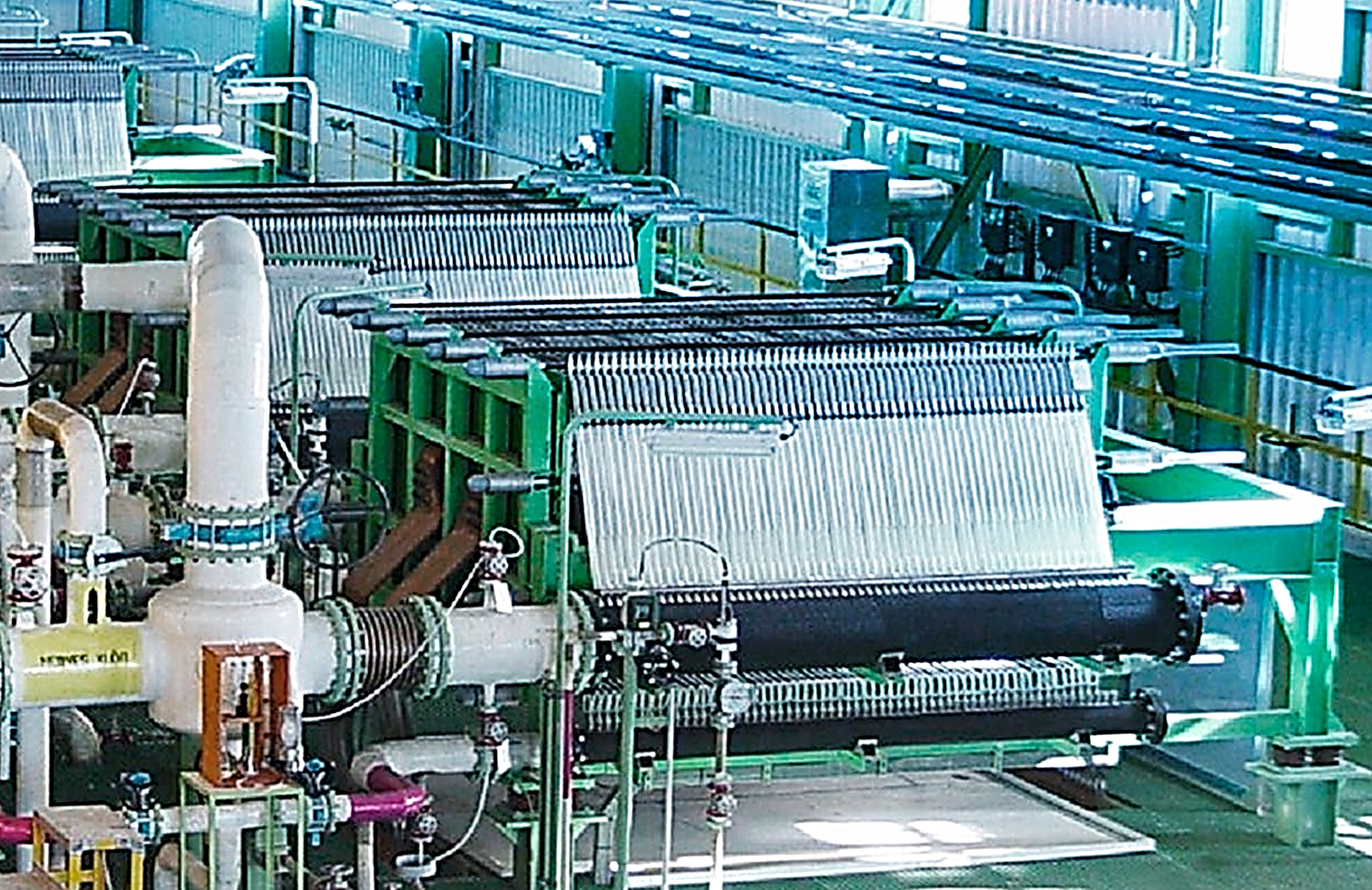 محمدعلی مصطفائی
عضور هیئت علمی دانشگاه شهید بهشتی
هم‌بنیانگذار و رئیس هیئت مدیره شرکت دانش بنیان آتیه پردازان شریف
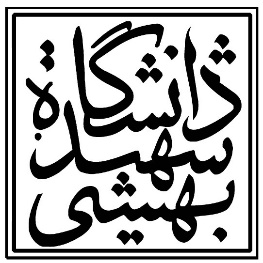 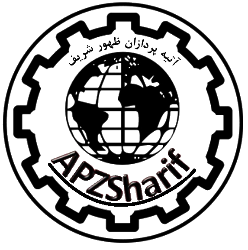 اسفند 1402
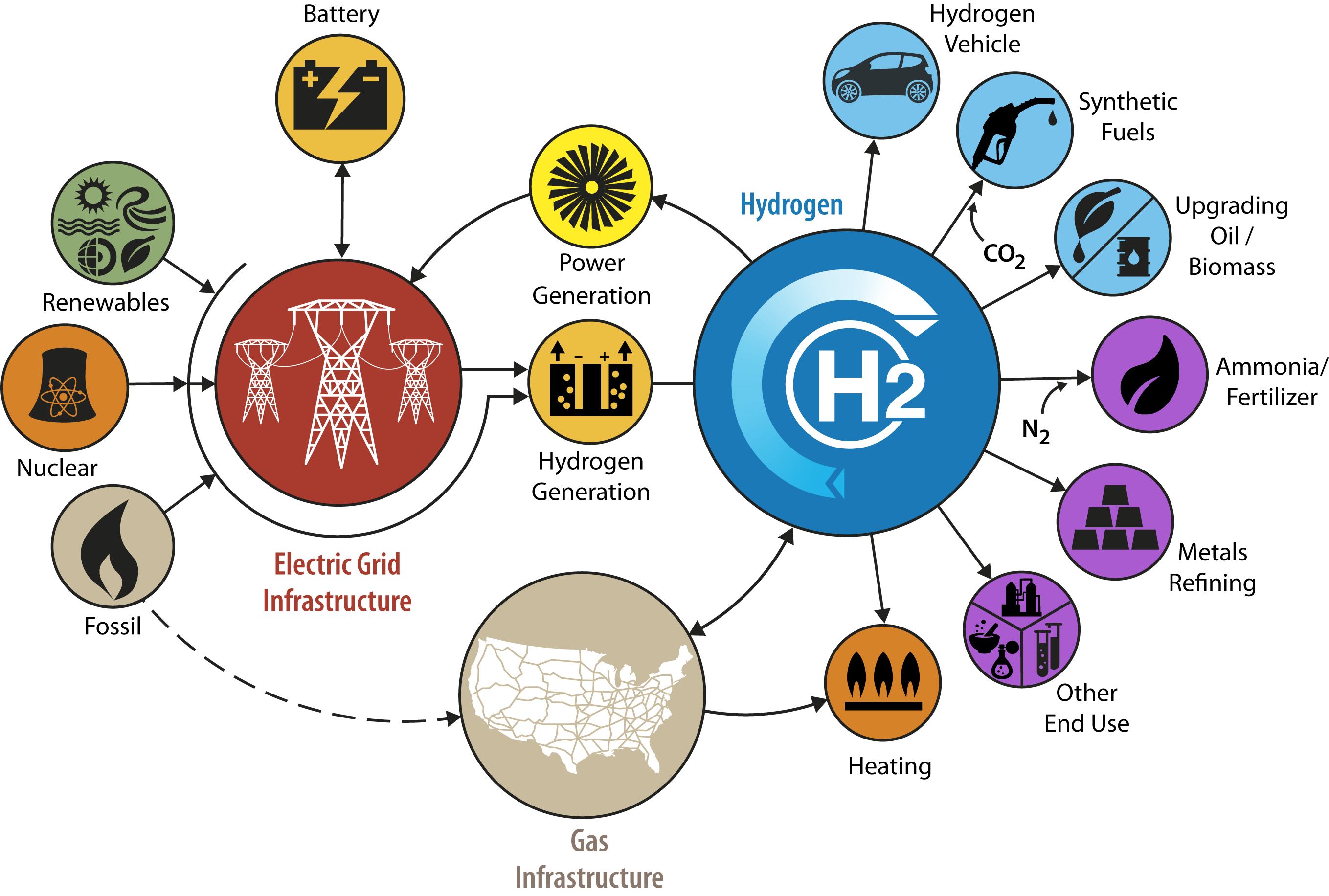 هیدروژن، سوخت آینده
ردپای کربن و مالیات کربن
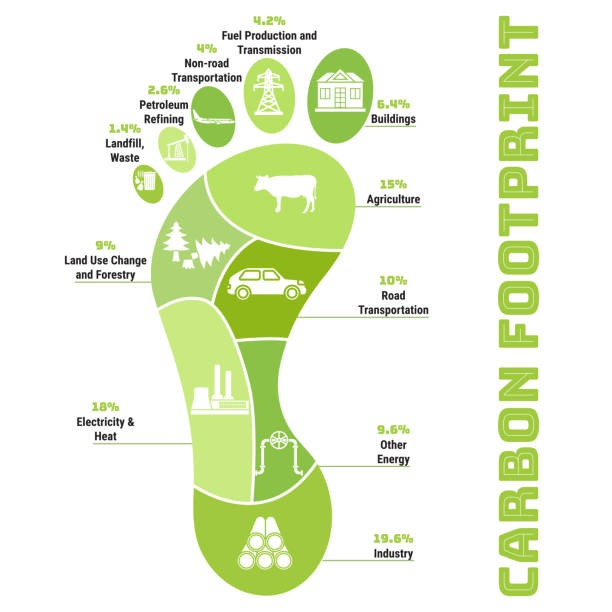 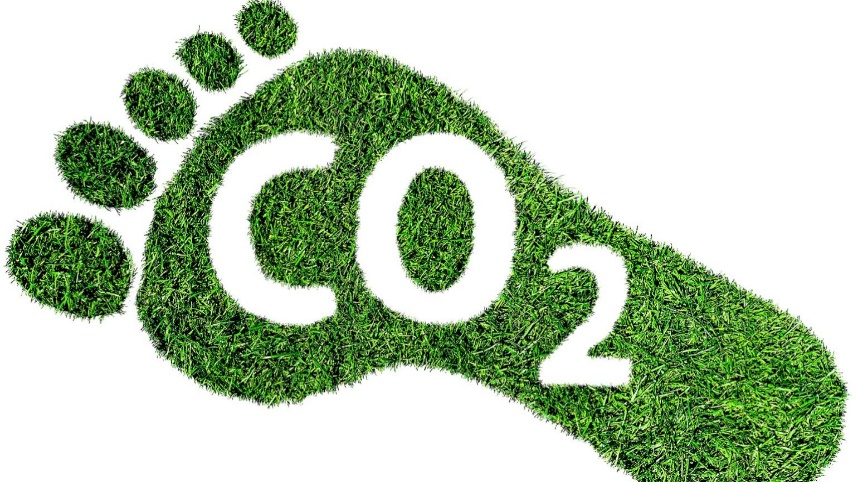 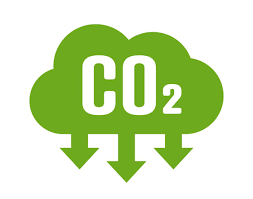 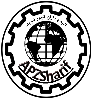 سه ضلع مهم شکل‌گیری اقتصاد هیدروژنی
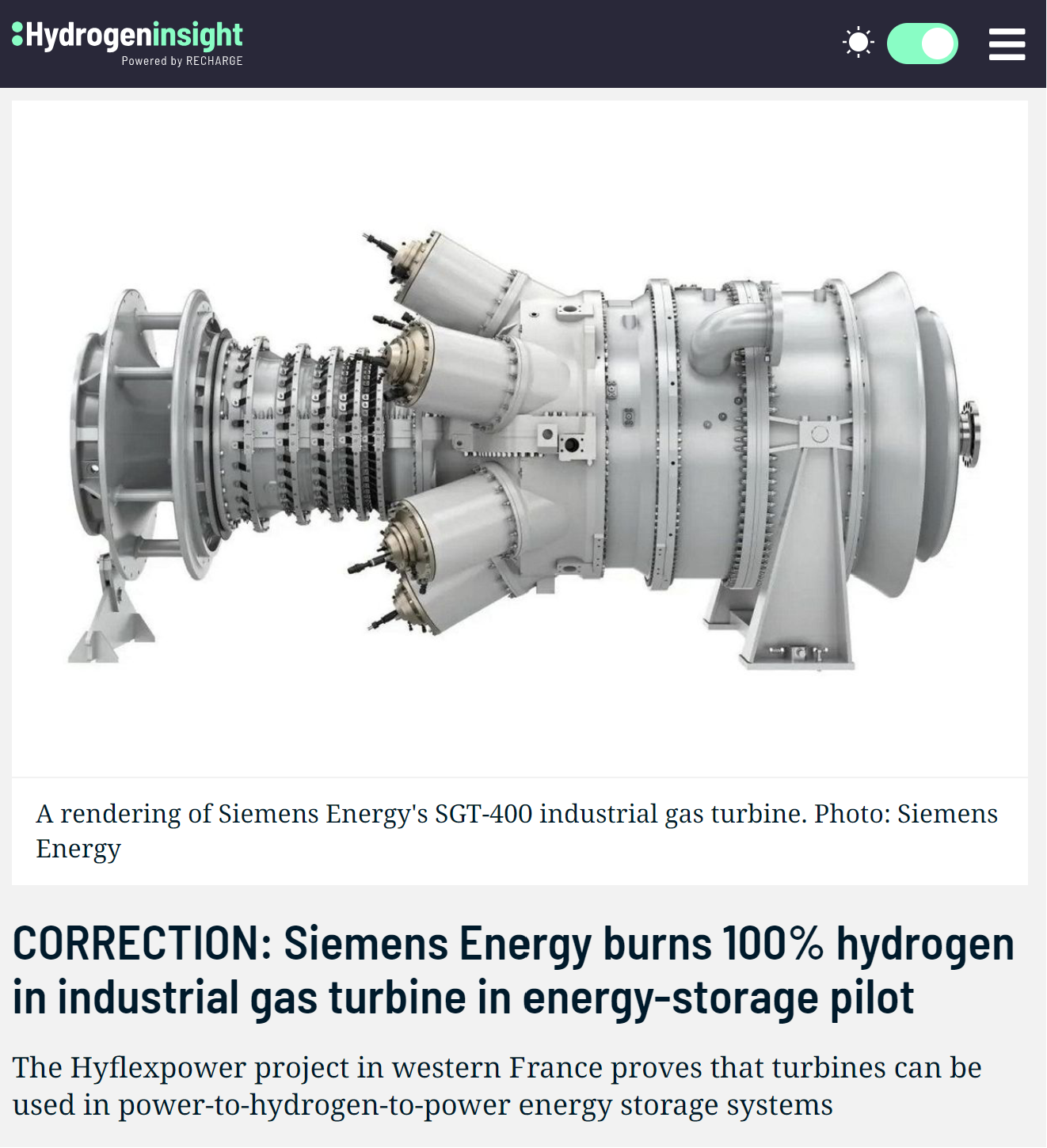 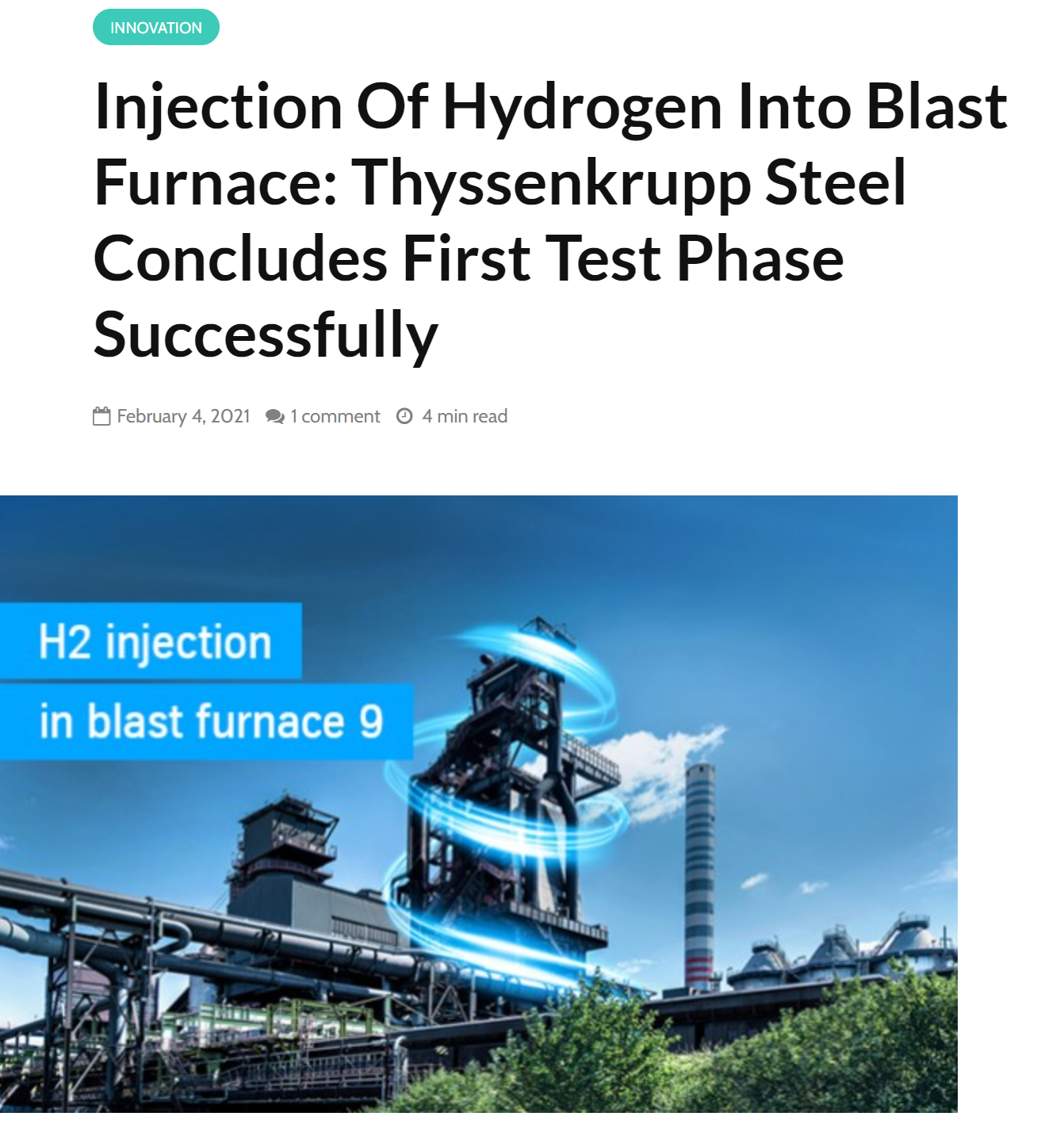 سه ضلع مهم شکل‌گیری اقتصاد هیدروژنی
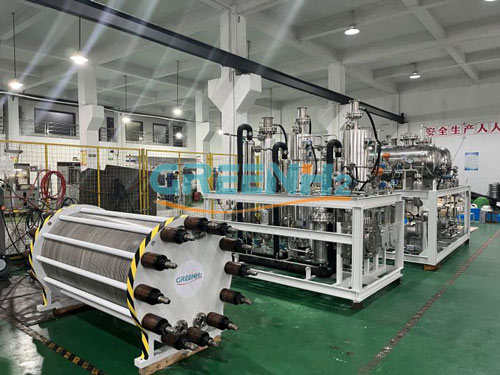 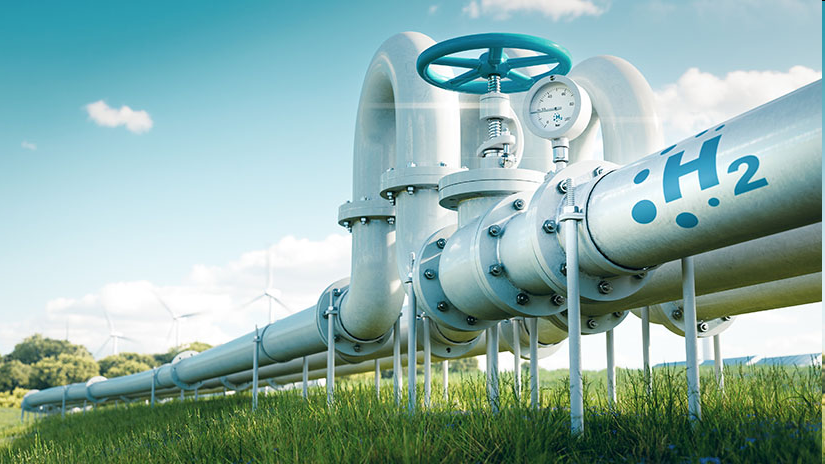 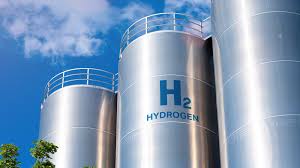 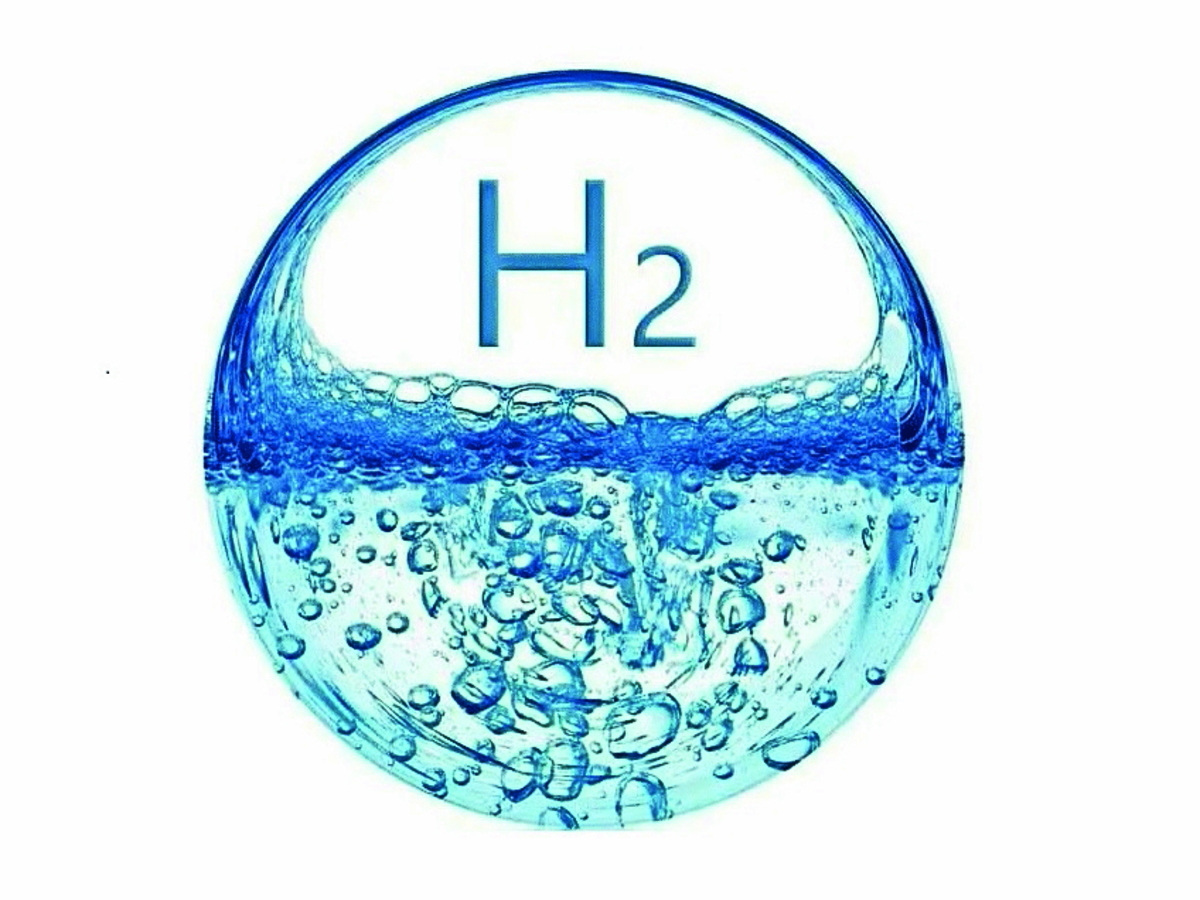 روش‌های اصلی تولید هیدروژن
ریفورمینگ گاز طبیعی (steam-methane reforming)
الکترولیز آب (Water Electrolysis)
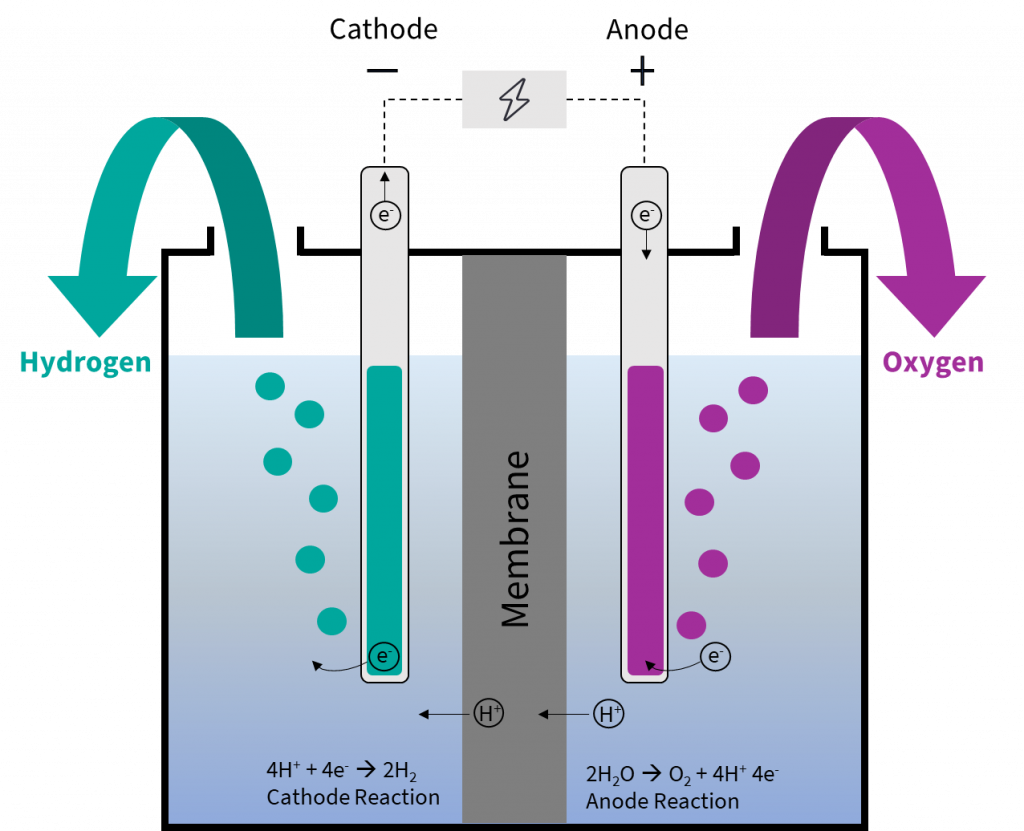 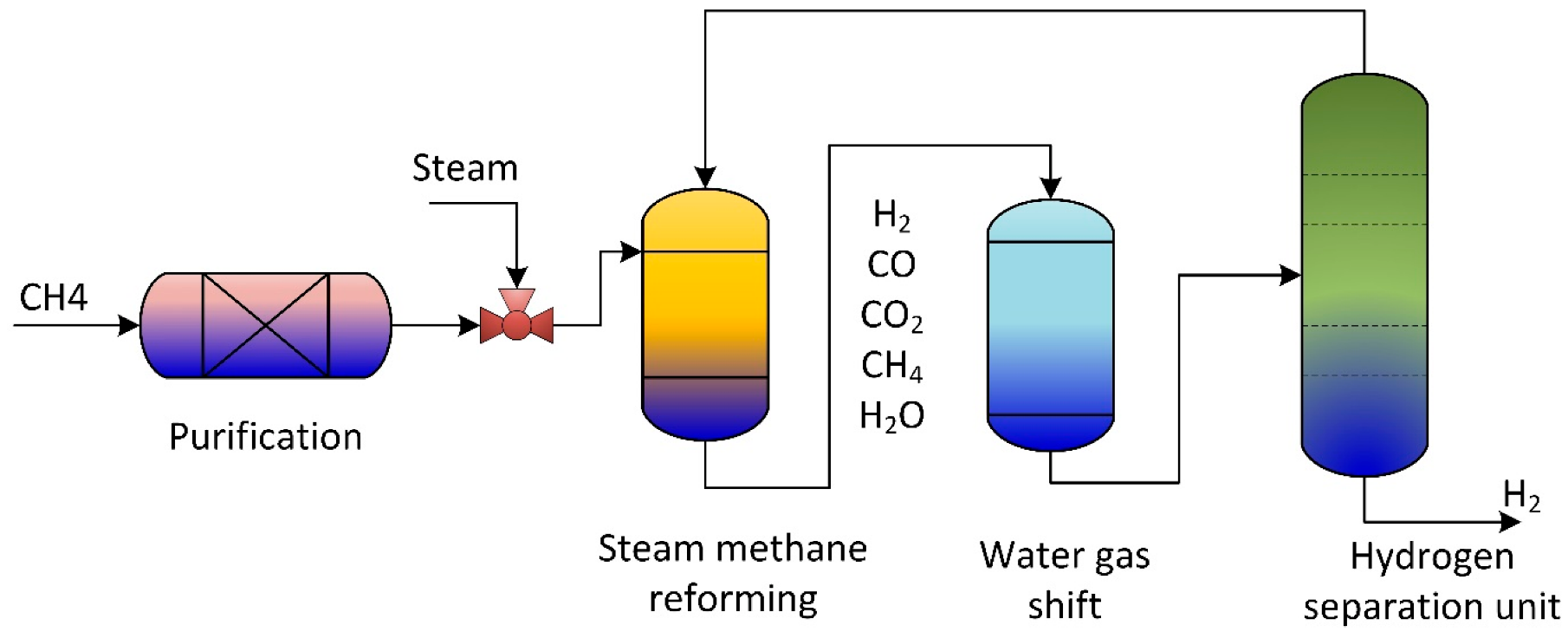 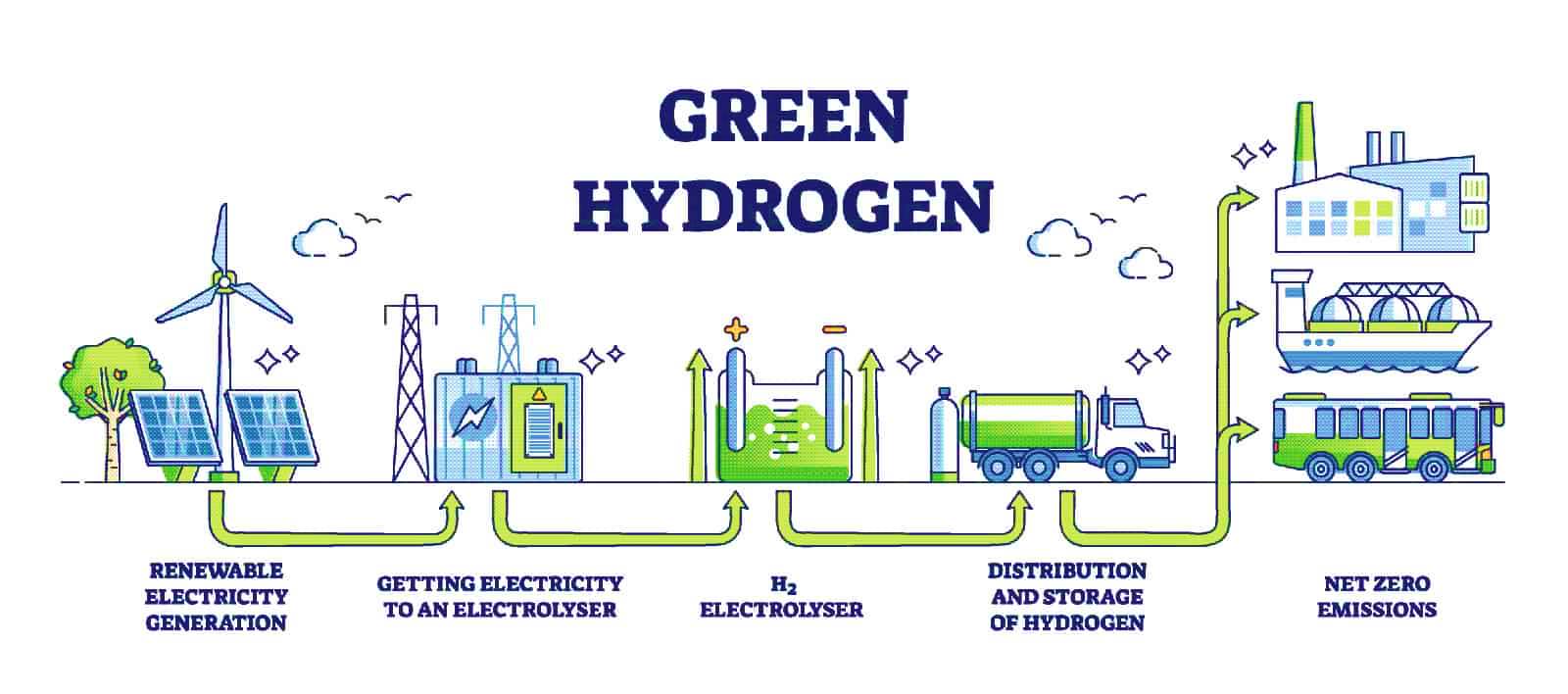 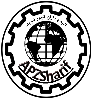 هیدروژن سبز
تولید هیدروژن بوسیله الکترولیز آب
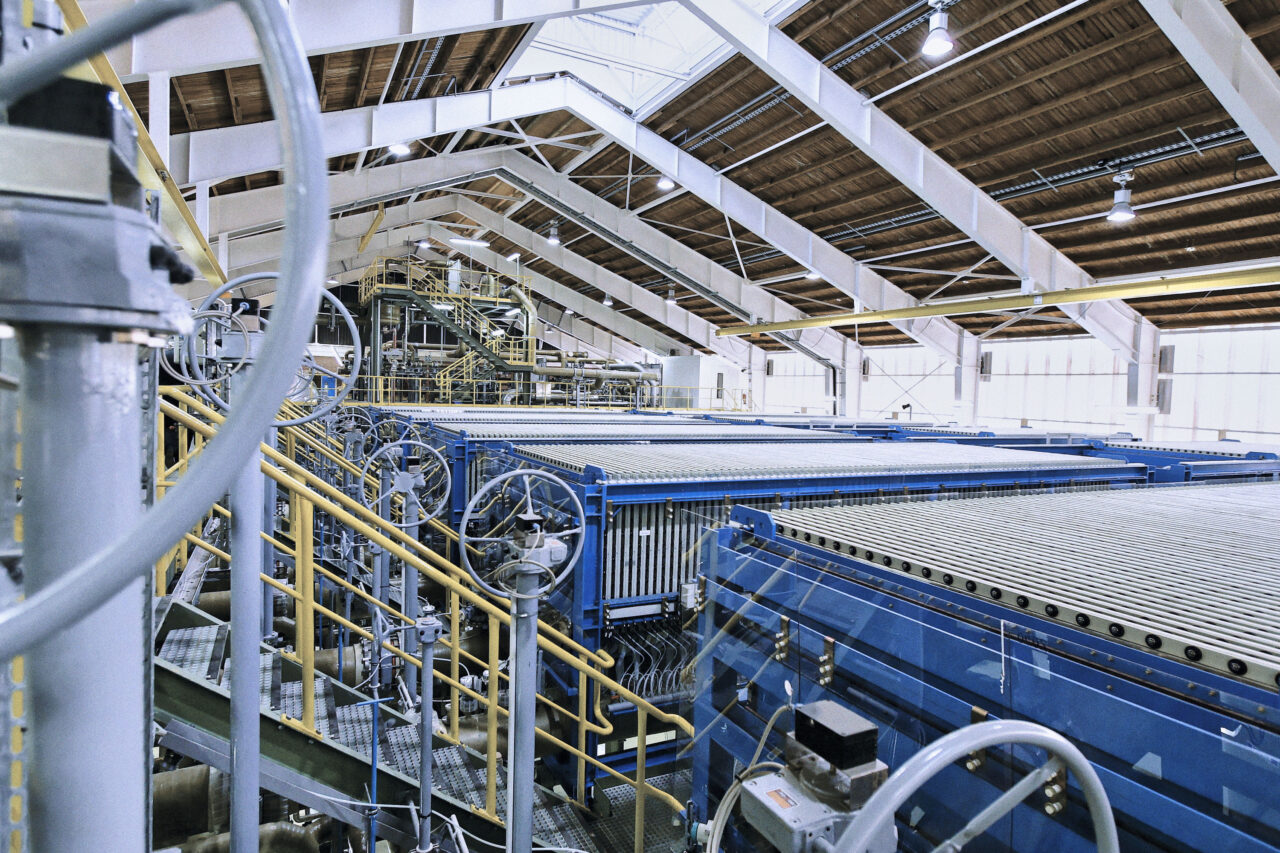 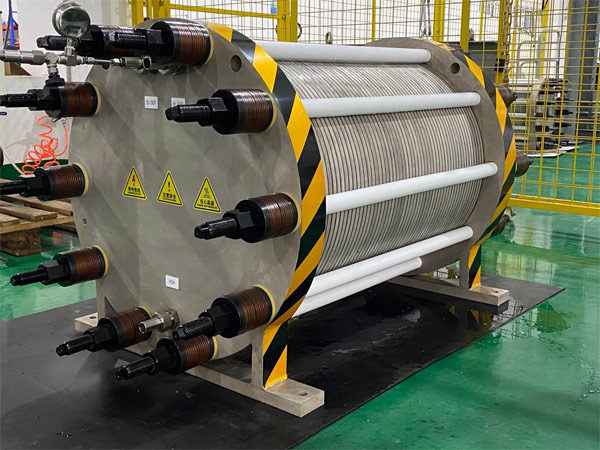 Alkaline Electrolyzer
(PEM) Proton exchange membrane electrolyzer
دو گلوگاه اصلی تکنولوژی تولید صنعتی هیدروژن
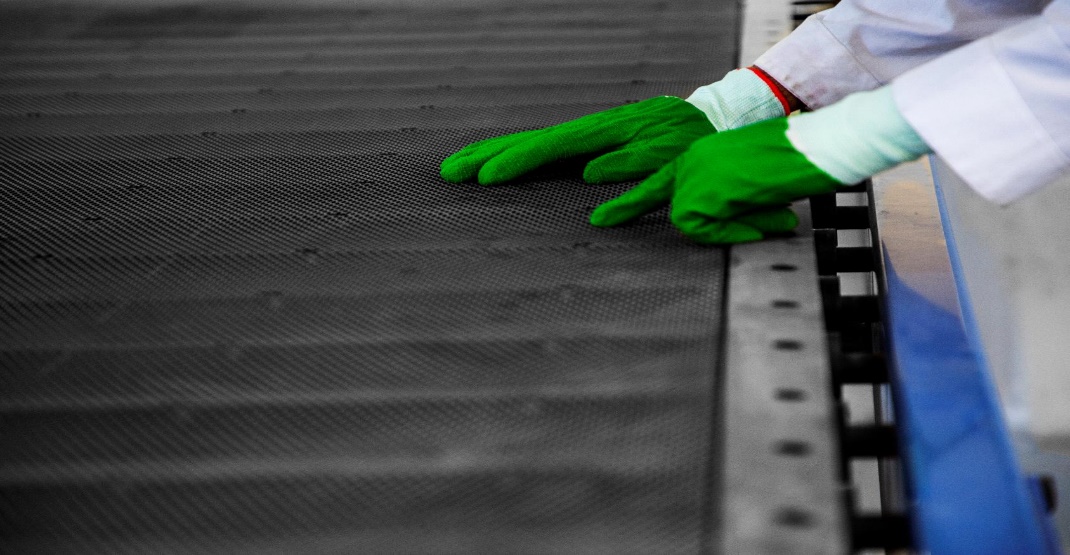 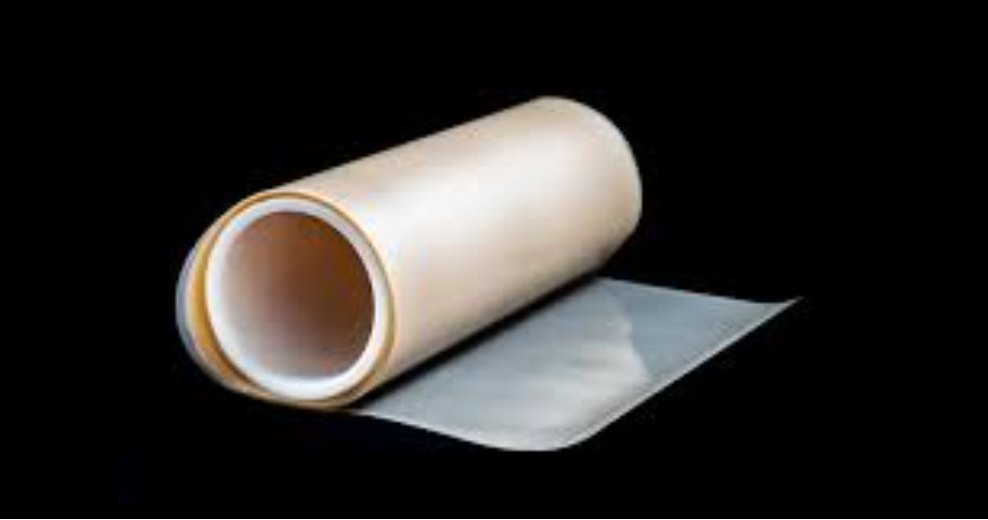 با تشکر و سپاس فراوان 

محمدعلی مصطفائی
عضور هیئت علمی دانشگاه شهید بهشتی
هم‌بنیانگذار و رئیس هیئت مدیره شرکت دانش بنیان آتیه پردازان شریف